Conference on the role of youth work in supporting young people invulnerable situationsMalta, 25 – 28 November 2014
maria pisani
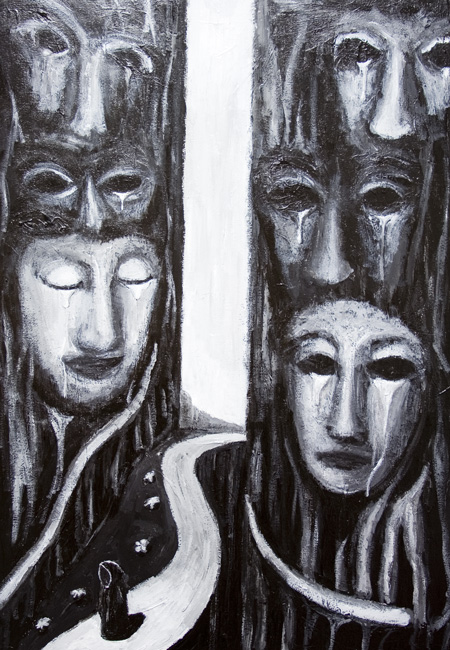 Vulnerable youth in Malta?
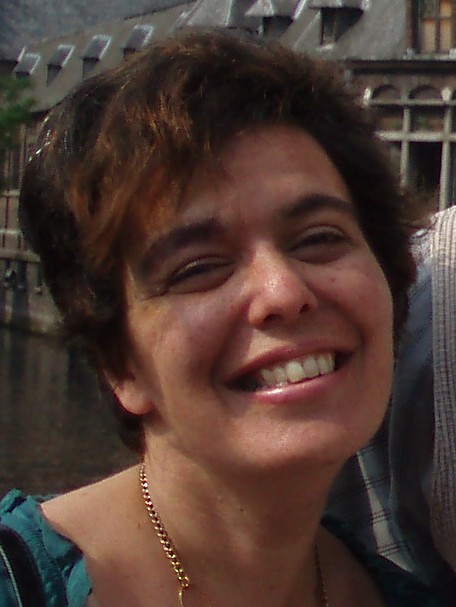 Mar, you’ve got ten minutes!
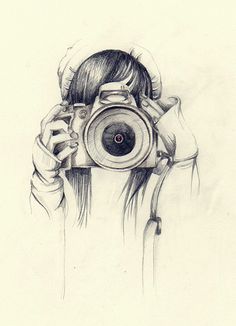 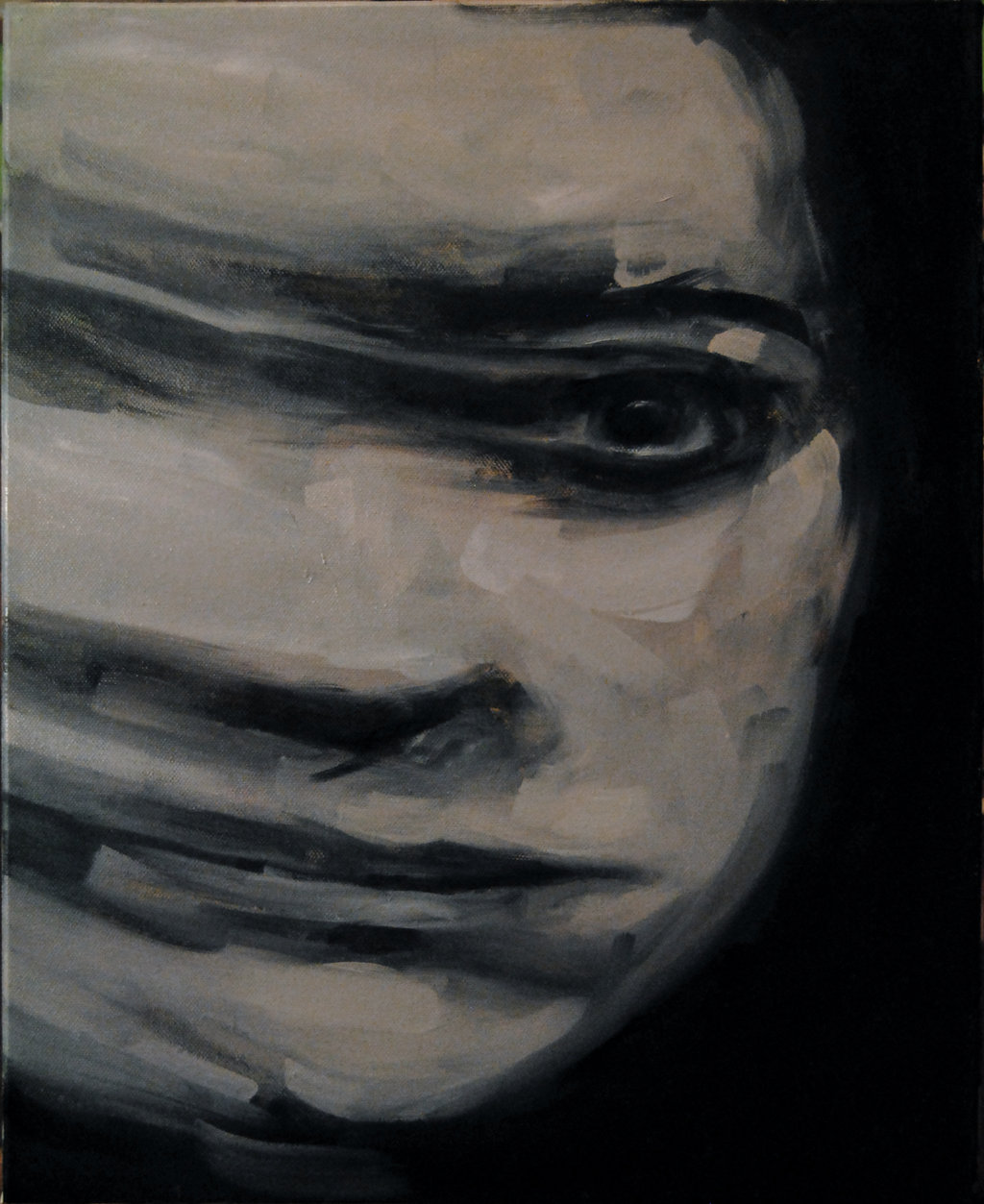 humanize
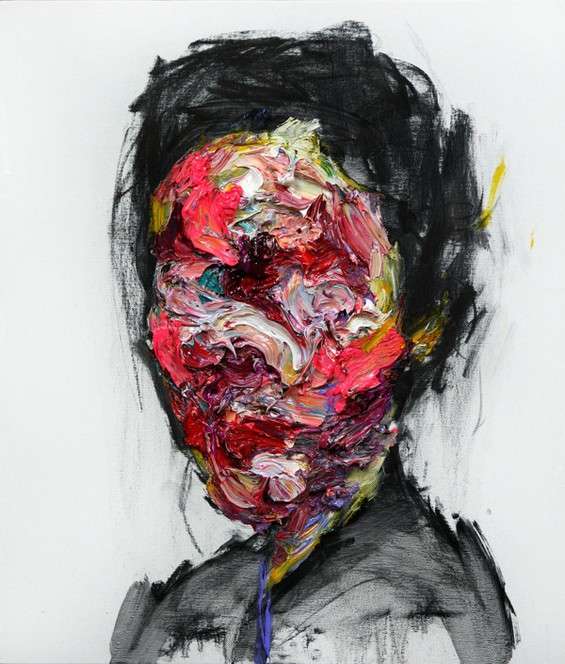 Where is their voice?
Any discussion on vulnerable youth and youth work must engage in issues related to social justice

Unapologetically political
power
agency and structure
perceptions
relationships
access to resources
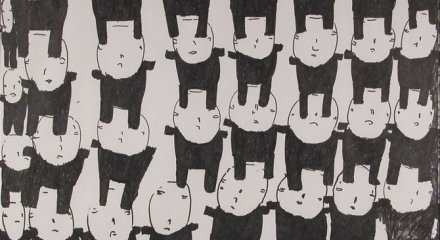 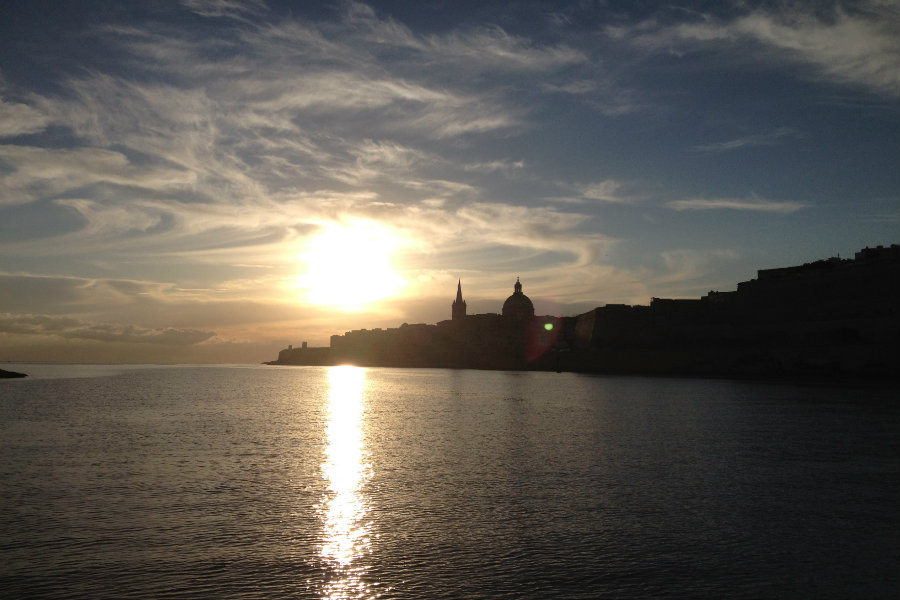 The ‘at risk of poverty or social exclusion rate’ (ARPE) for young people experienced an increase from 12.5% in 2006 to 19.6% in 2012, whereas severe material deprivation rose from 4.3% to 9%.
Life on a rock…
risk of poverty or social exclusion rate tends to be higher among certain social groups, the risk also tends to be disproportionately distributed across different geographical areas
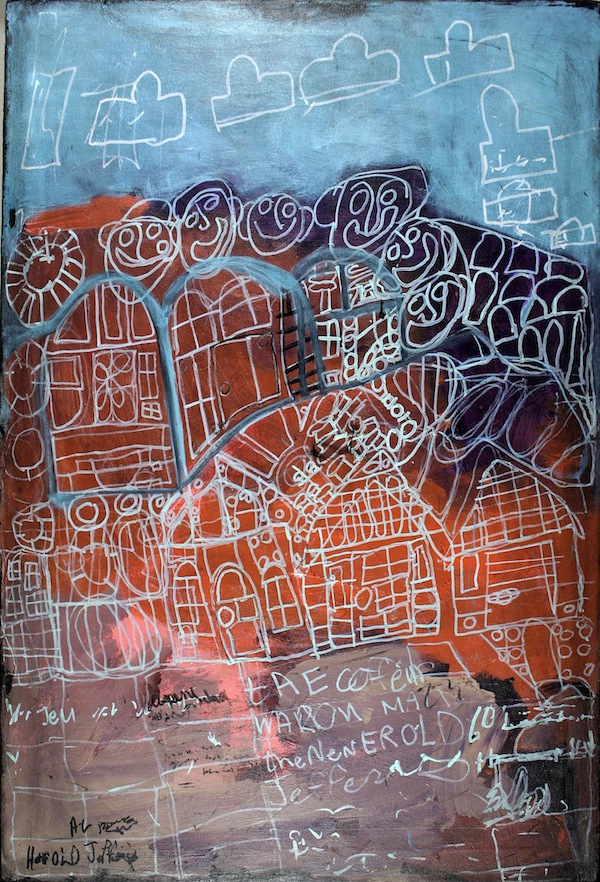 22,801 children live at risk of poverty or social exclusion.
13,000 live in households with an annual income of €6,500. 3,000 live in households with an annual income of €8,800.
12% of students who are at risk of poverty and social exclusion attain an upper secondary and post-secondary tertiary education27% of students  who are at risk of poverty and social exclusion, attain only a primary educationdigital literacy??
the proportion of young disabled people (aged 18-24) leaving school early in Malta was 48.9%, compared to 30.1% for non-disabled people (ANED, 2009)
Youth Unemployment Rate in Malta averaged 14.97 Percent from 2000 until 2014
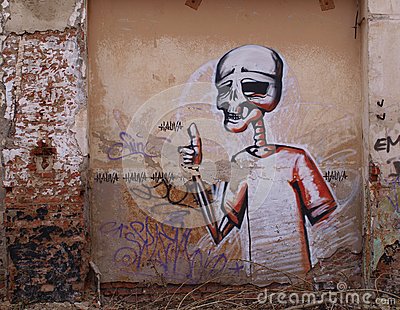 Poverty
Exploitation
Making work ‘pay’
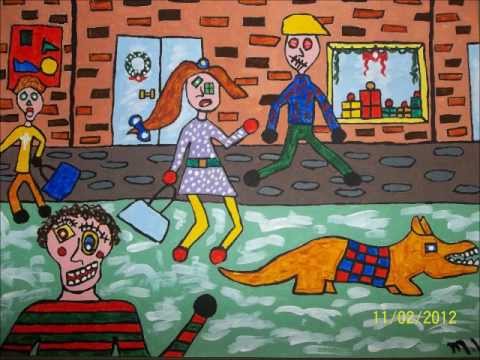 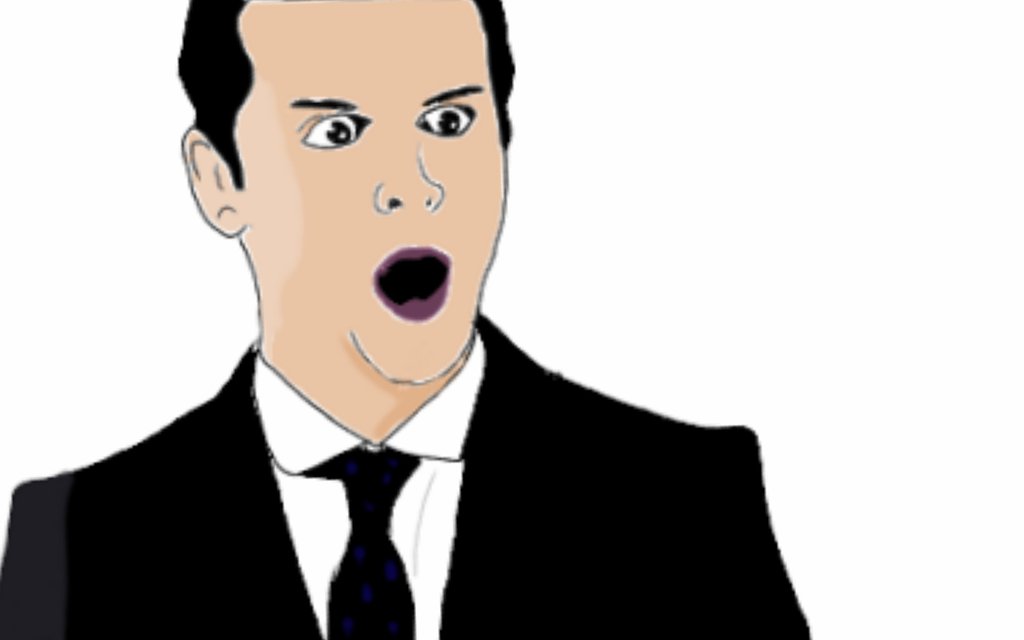 While teenage pregnancies went down to 21% in 2010 from 24% in 2008, in 2010 a total of 624 women of all ages gave birth outside marriage 

156 of these - nothing short of 25% of these children - were born to so-called 'unknown fathers‘

Moral panic
Poverty
Social exclusion
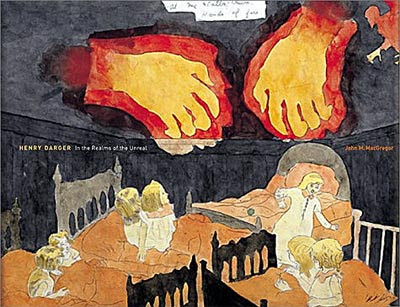 Young people in care
There are over 430 children in out-of-home care, excluding children of asylum seekers

transitions
Young People  in Care
Crisis management
Reactive measures
Punishment culture
Call for a new philosophy of care
(National Commission for Child Policy & Strategy, 2014)
Illegal bodies
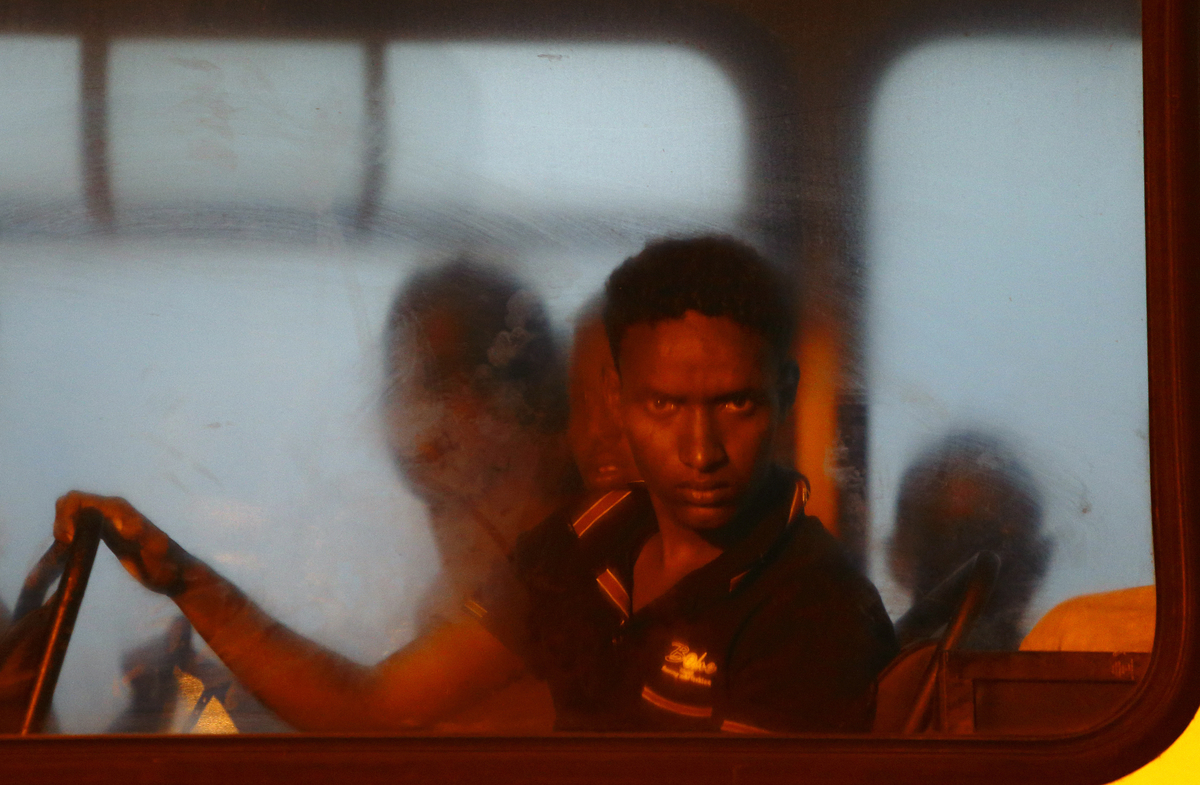 Majority of migrants in Malta from the EU
Asylum seekers – war and conflict
Young people
25% under the age of 18
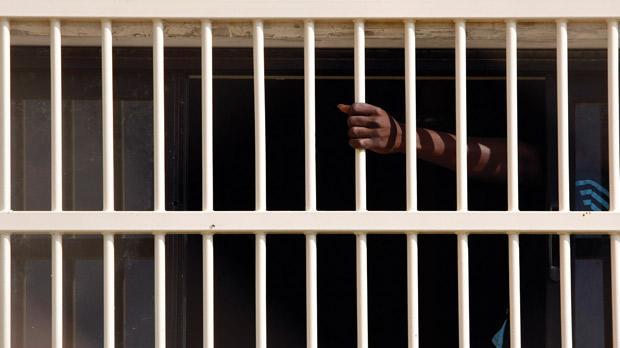 Detention up to 18 months
Social exclusion and poverty
Racialized discourse
Racism
Right to rights?
Citizenship Assumption
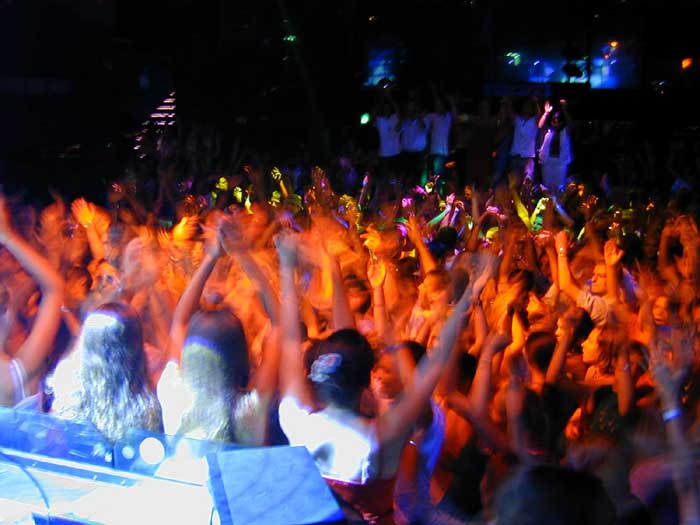 Age
Gender
Social class
Locality
Ability
LGBTI
Race/Ethnicity
Legal status
Others?
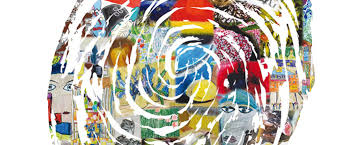 Can the young person speak?
Will the young person be heard?

Transformation?

Youth Work?
Mir, over to you …
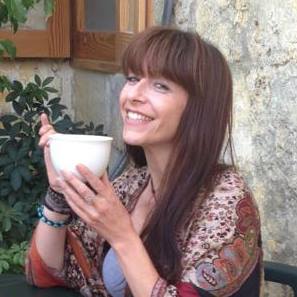 thank you